Catálogo de productos
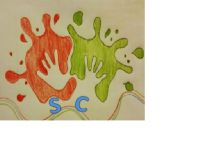 COME
SOLIDARIDAD
INDICE
Caramelos violeta
A-01 Caja Grande.
A-02 Bolsas 200 Gr.
A-03 Caja pequeña 100 Gr.	
Quesos
B-01  Quesos curados de Madrid
B-02 Quesos de Oveja de Madrid
Aceite de carabaña
B-03 Botella plástico 1 L.
B-04 Botella cristal ½ L.	
Miel 
D-01 Miel de la Abeja Viajera	
D-02 Miel ecológica Antonio Simón
 D-03 Velas de miel 
Mermeladas 
  D-04Naranja y chocolate, Fresa….
D-05 Higos carmelitianos
D-06 Aceitunas
C-01 Sacos Térmicos
Jabones        
C-02 Lote de 6 unidades 
C-03 Lote de 12 unidades 
Pulseras
C-04 Pulseras de cuero
C-05 Pulseras trenzadas
C-06 Llaveros  
C-07 Cordón para gafas
Caramelos violeta Típicos de Madrid
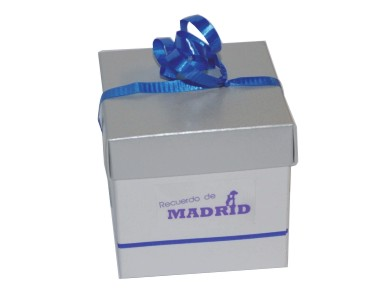 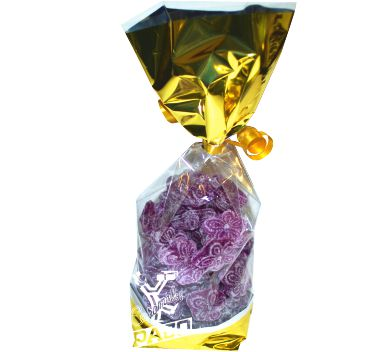 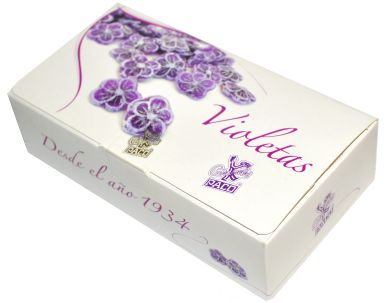 Caja grande 1/4 Kg
Ref: A-01
 PVP 3,95 €
Bolsas de 200 Gr. 
Ref: A-02
PVP 2,95 €
Caja pequeña 100 Gr.
Ref: A-03
 PVP 1,95 €
Quesos curados de la Sierra de Guadarrama  (Madrid)
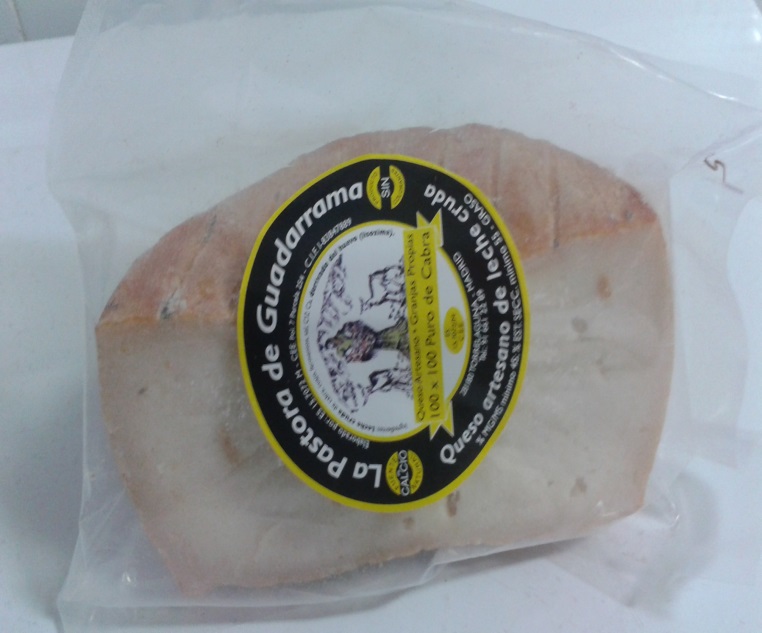 Descripción: Queso artesanal 100% de cabra.
Ref: B-01
POV: Cuñas aprox. de  ½ kg  8€.  (16 € kg.)
Quesos artesanos de la Sierra de Madrid
Cuña 350-400 gr queso de oveja curado de Peña Rubia. 
Precio aprox. cuña de 350gr 4,55 €, 
El kilo sale 13 €
Ref: B-02
Aceite De Carabaña (Madrid)
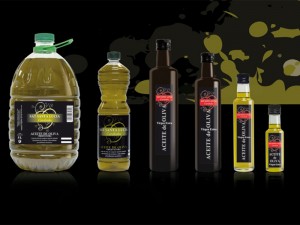 Ref. A-04 Botella plástico 1 Litro: 4,50 € und
Ref. A-05 Botella cristal ½ Litro : 5 € und
Aceite de Oliva Virgen Extra obtenido directamente de aceitunas cornicabra y redondilla y solo mediante procedimientos mecánicos.
Miel
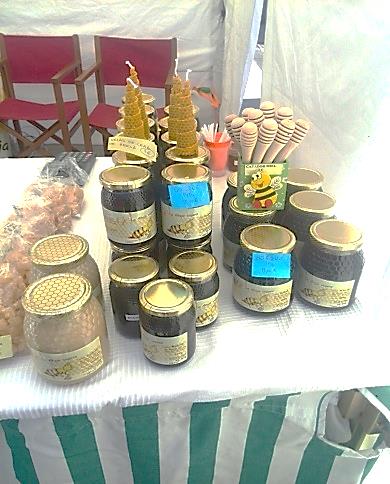 Descripción : Miel de la abeja viajera.
Ref. D-01
Tarro de ½ kg PVP:5,50 € PVP 9 € 1kg
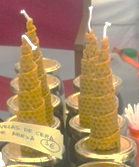 Descripción: vela de miel.
Ref. D-03
PVP: 1€ und.
Miel Ecológica
Miel ecológica Antonio Simón.
Tipo: castaño, brezo y roble
PVP: tarro 250 gr. 2,70 € 
Multifloral: PVP tarro 250 gr. 2,42 € 
Ref: D-02
Mermeladas
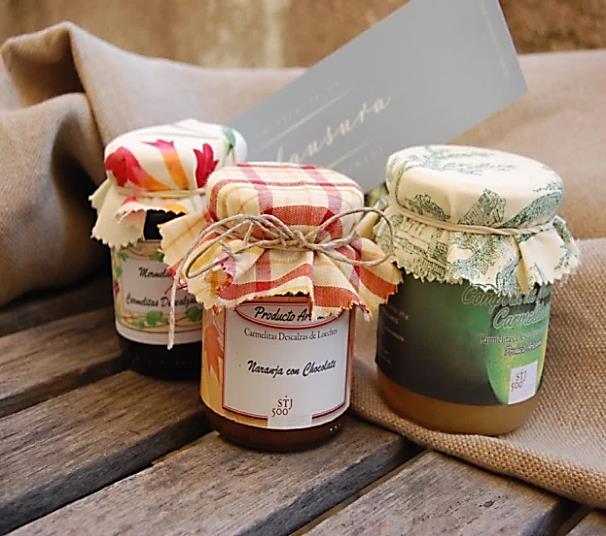 Sabores disponibles según temporada :
Calabaza
Ciruela
Ciruela con chocolate
Fresa
Fresa con chocolate
Naranja
Naranja con chocolate
Higo
Higo con chocolate….
PVP: tarro 280 gr 3,30 €  
Ref. D-04
Mermeladas artesanas  elaboradas por las monjas Carmelitas Descalzas de Loeches (Madrid)
Higos Carmelitanos
Tarro higos artesanos elaborados por Carmelitas Descalzas de Loeches
    Ref. D-05
    PVP. 5,50 € und.
Aceitunas de Campo Real (Madrid)
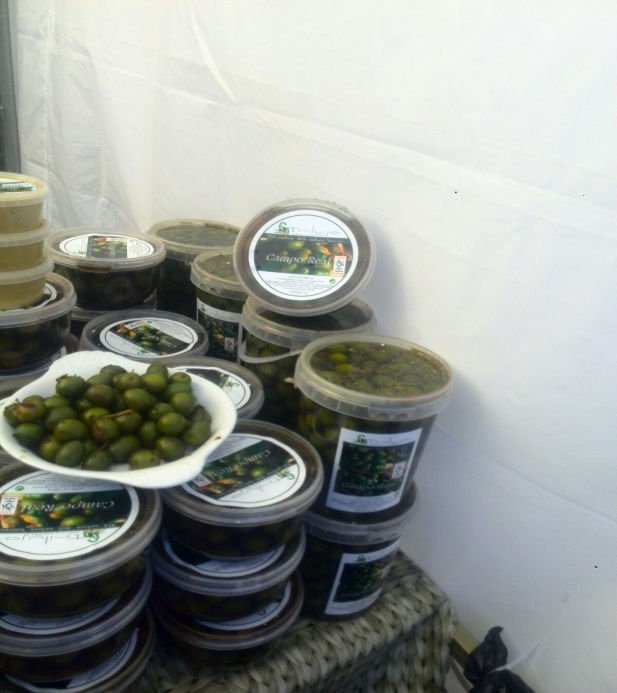 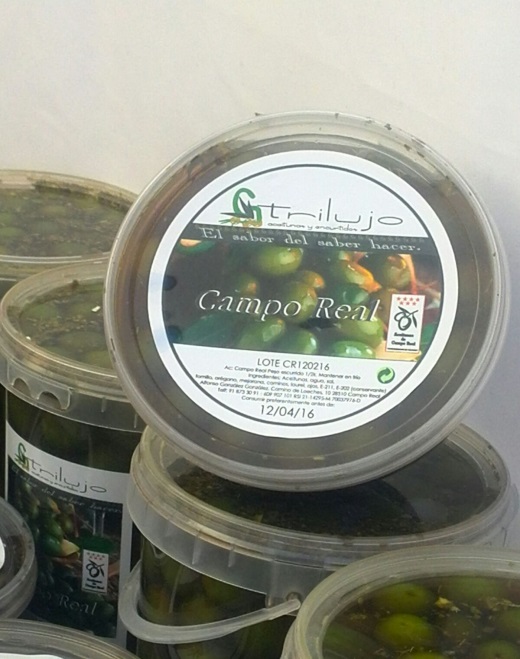 PVP ½ Kg 3,50 €   
Ref: A-06
Sacos Térmicos
Descripción:  sacos térmicos  de Alba 100% artesanal .

Propiedades:

 En caliente para molestias de cervicales, lumbares, cólicos , dolores musculares, tirones...

En frío  torceduras, golpes , migrañas, inflamaciones, dolor de cabeza…

     Ref. C-01
 PVP: 8 € saco, a partir de 20              unid. 3 €/und.
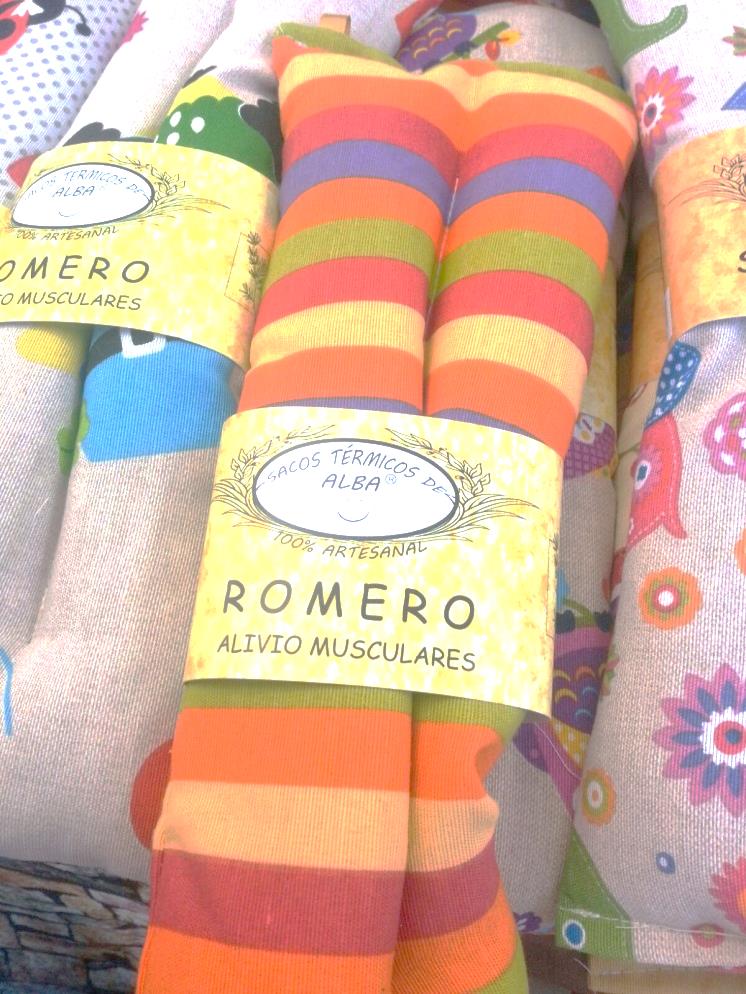 Artículos de la Fundación nuestra Señora del Camino
Es una Fundación dedicada a atender a personas con discapacidad y a proporcionarles una experiencia laboral mediante la fabricación de productos artesanales.
Jabones de Corazón
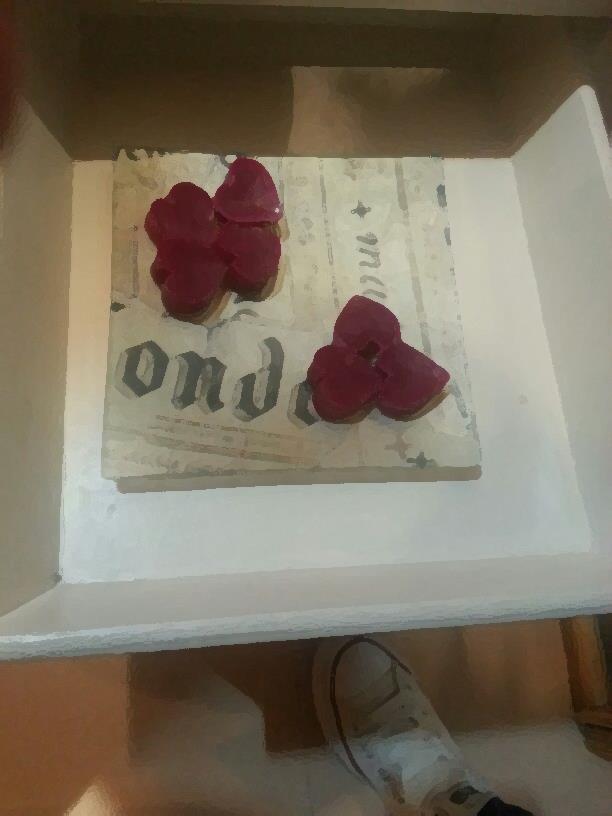 Jabones pequeños en forma de corazón, hechos artesanalmente.

Ref. C-02 Lote de 6 unidades a 1,50 €

Ref. C-03 Lote de 12 unidades a 2,00 €
Pulseras y Llaveros
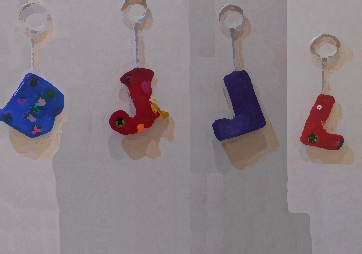 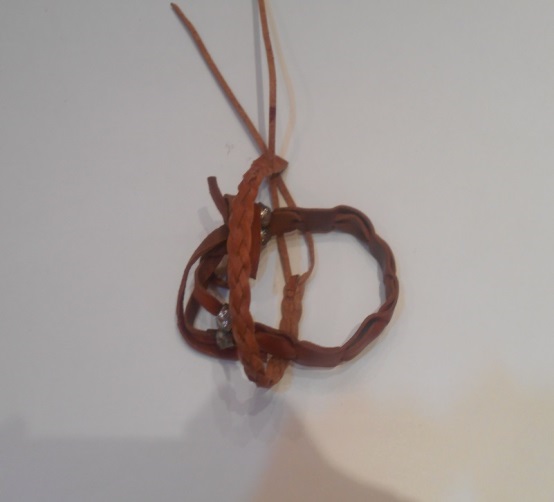 Pulseras trenzadas de cuero hechas artesanalmente
Ref. C-04
PVP 2,50 €
Llaveros de letras hechos artesanalmente
Ref C- 06
PVP 3 € und.
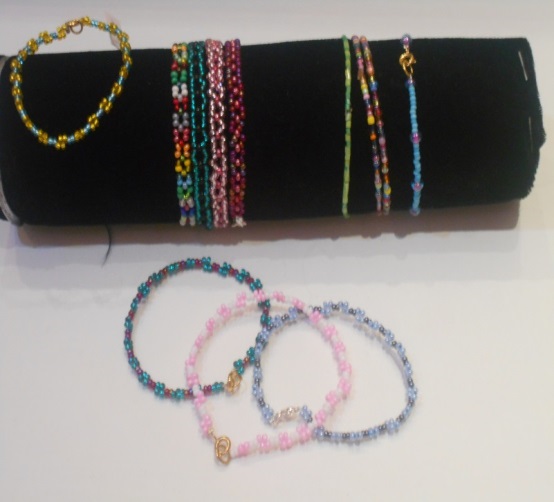 Pulseras cruzadas hechas a mano de muy buena calidad
Ref. C-05
PVP 1,50 €
Cordón para gafas
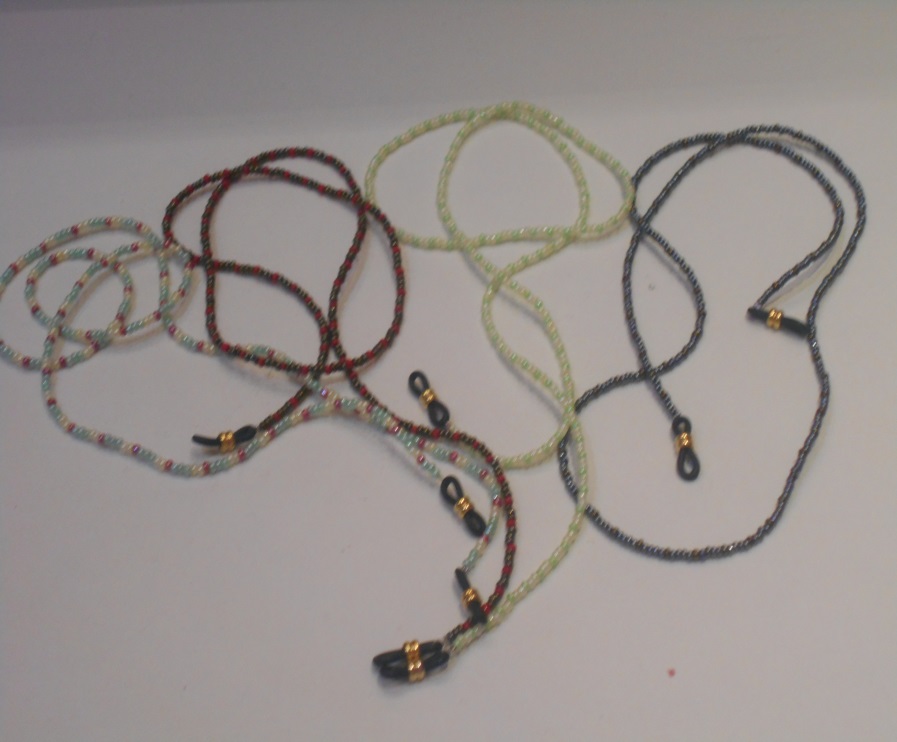 Cordón  para gafas hecho artesanalmente 
Ref. C-07
PVP: 3,50 €
Esperamos que nuestro catalogo os halla gustado  . 
Los precios  con  IVA incluido.
Los portes son por cuenta del comprador.
Para cualquier pedido que os interese, contactar al siguiente correo electrónico: solidaridadcome@gmail.com


Muchas gracias.